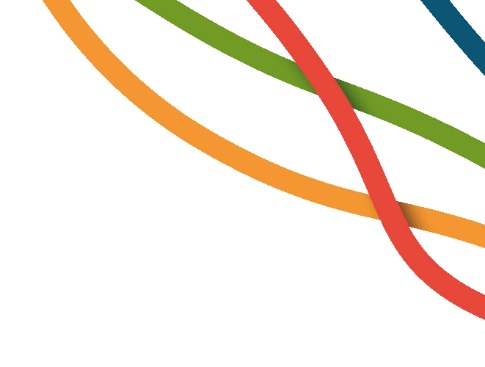 POKE InternationalErasmus+ -hanke
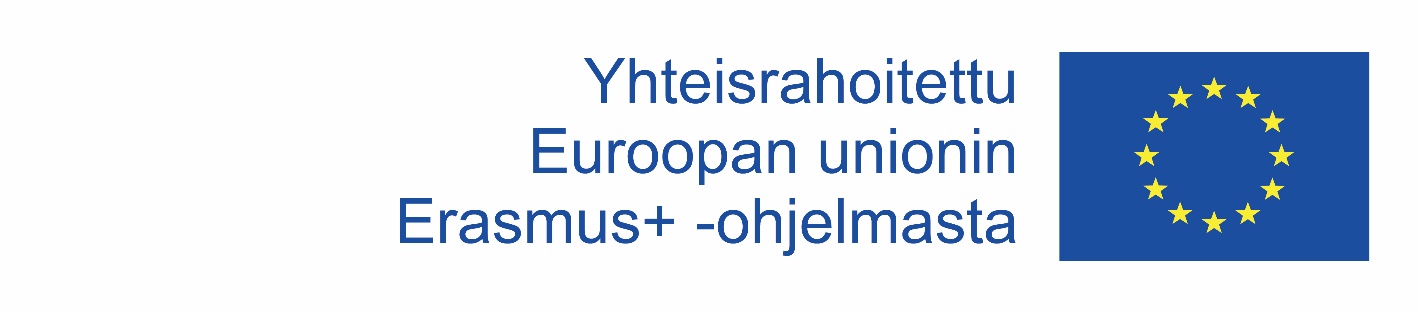 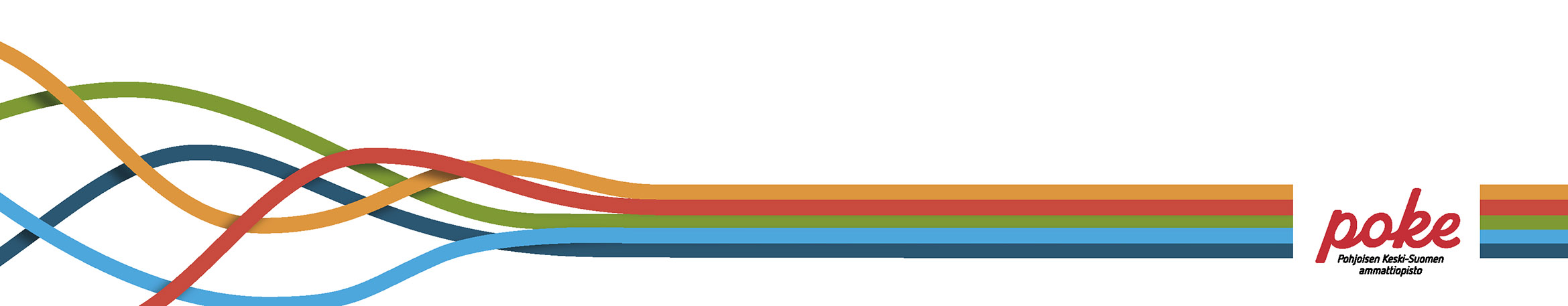 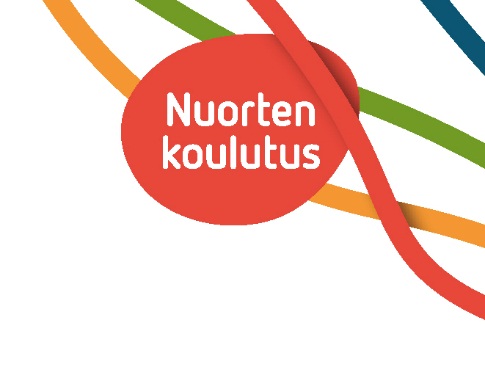 POKE International 
Erasmus+ kansainvälisyyshanke
Hankkeen kesto 07/2017 – 06/2019 
Mukana kaikki Poken alat ja yksiköt
Tavoitteena juurruttaa kv-toiminta osaksi arkea Pokella
Toiminnot: Erasmus+ -rahalla on mahdollista toteuttaa:
Opiskelijoiden kansainvälisiä työssäoppimisjaksoja (jakson pituus 6 vkoa)
Henkilöstön vierailuja kansainvälisiin partnerioppilaitoksiin ja työpaikoille (kesto 2-12 päivää)
Henkilöstön ja työelämän yhteisiä vierailuja (kesto 4 päivää)
Koordinaattorina Mari Nurminen
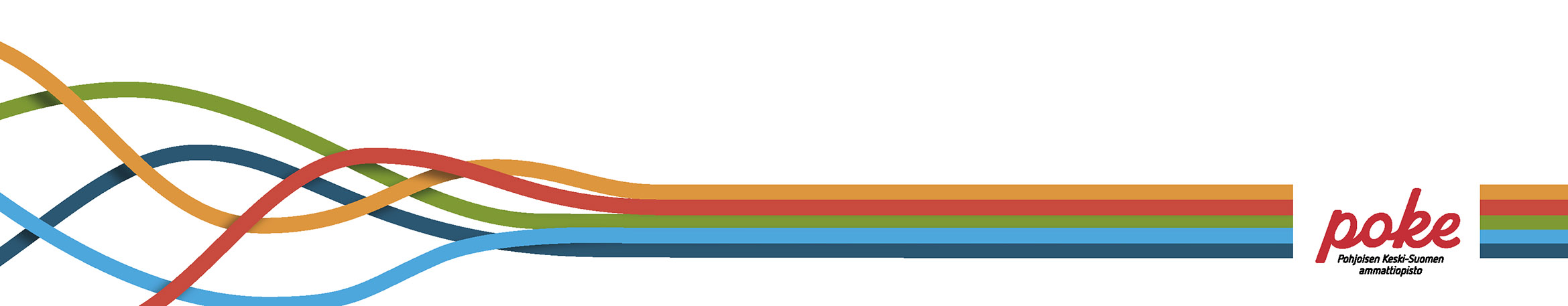 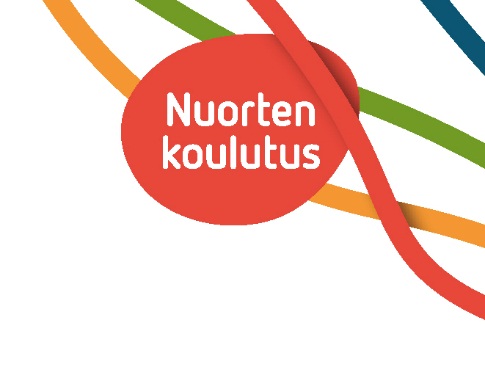 Kansainväliset partnerit:

Budapesti Gazdasági Szakképzési Centrum Terézvárosi Kereskedelmi és Közgazdasági Szakgimnáziuma és Szakközépiskolája (Kaupan ja hallinnon alan oppilaitos)
AOC Oost, Hollanti http://www.aoc-oost.nl (luonnonvara-alan oppilaitos)
Horizon College, Hollanti (monialainen ammatillinen oppilaitos)
ITCG E. Fermi, Italia (monialainen ammatillinen oppilaitos)
Yllämainittujen oppilaitosten yhteyshenkilöiden kautta pyritään löytämään työssäoppimispaikkoja 
Huom! Uusia yhteistyökumppaneita voidaan lisätä hankkeen aikana, kaikki kontaktit vain käyttöön!
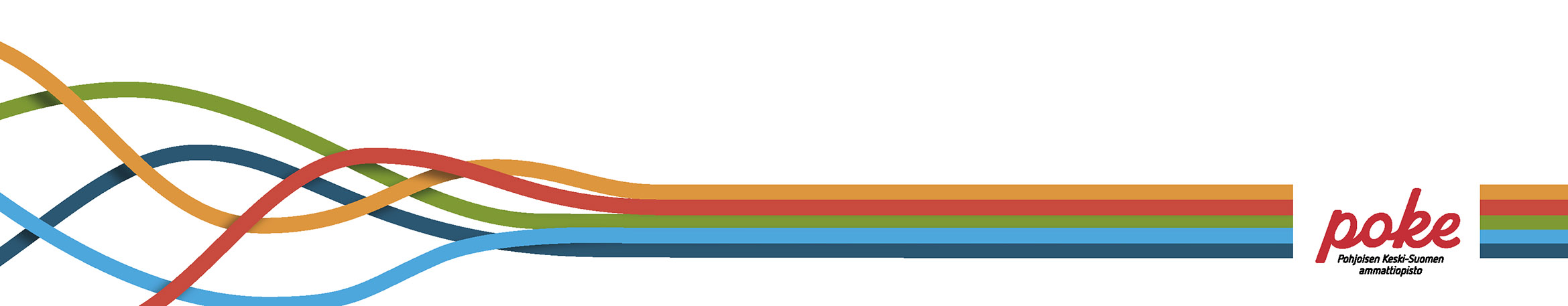 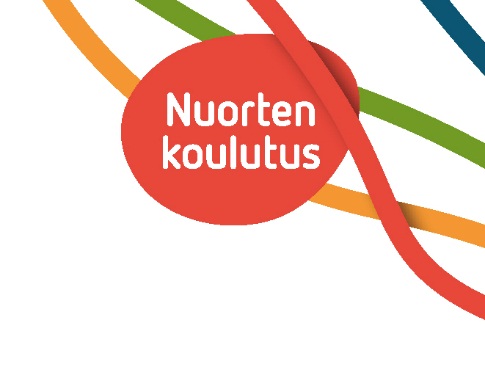 Opiskelijaliikkuvuus
Perustutkinto-opiskelijat: 40 päivän top-jakso kouluissa tai yrityksissä, yht. 32kpl
Opiskelijoille matka-apuraha
Ennen lähtöä yhteinen orientaatio ja liikkuvuuden jälkeen yhteinen purku
Pakollinen kielitesti ennen ja jälkeen liikkuvuuden (mutta testin tulos ei estä liikkuvuutta)
Raportointi blogina
Palautekyselyt liikkuvuuden jälkeen
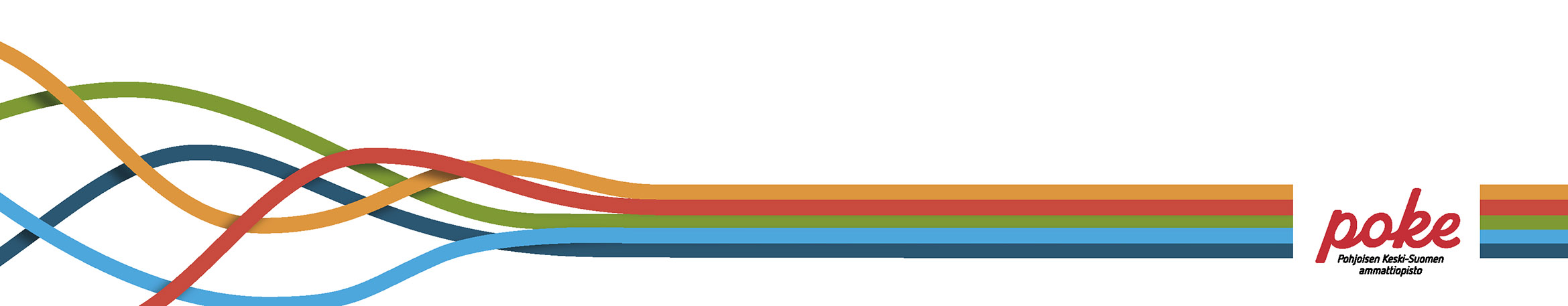 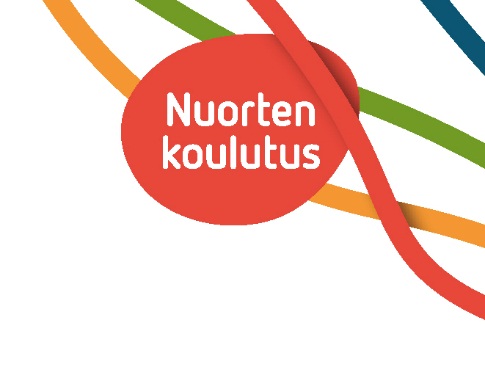 Henkilöstöliikkuvuus 1/2
Tavoitteena kehittää omaa ammattitaitoa, rakentaa verkostoja sekä valmistella tulevia opiskelijaliikkuvuuksia
Liikkuvuuksiin voivat hakeutua opettajat ja tukihenkilöstö (esim. opot, ervat, kuraattorit, asuntolavalvojat jne.)
Liikkuvuus job shadowingia (partnerikoulussa tai yrityksessä), johon saa apurahan (Huom! EU-projekti, joten kuitit pitää muistaa laittaa talteen…)
Kukin neuvottelee osallistumisesta oman esimiehensä kanssa. Matkajärjestelyt hoidetaan itse.
Raportointi blogina, liikkuvuuden jälkeen vaikuttavuuskyselyt sekä palautekeskustelut
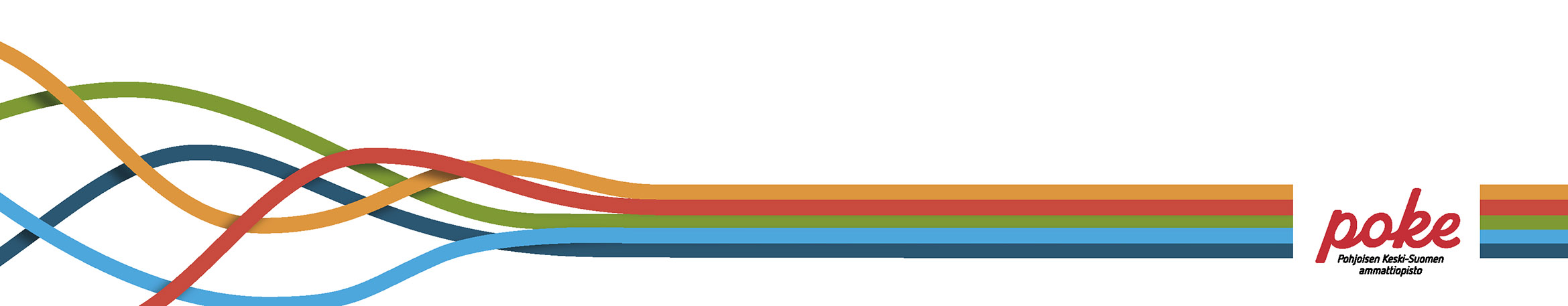 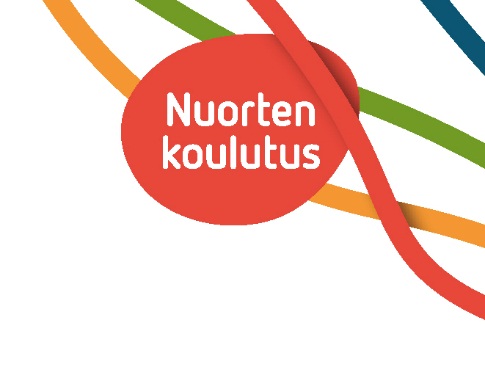 Henkilöstöliikkuvuus 2/2
Raportointi blogina, liikkuvuuden jälkeen vaikuttavuuskyselyt sekä palautekeskustelut
Mahdollista lähteä esim. työparin kanssa
Uusia kouluja/yrityksiä mahdollista lisätä -> onko sinulla mielessä joku kiinnostava yritys (ajatellen opiskelijoiden tulevaisuuden top-paikkoja)?
Dokumentointi:
Ennen matkaa: järjestelyt vastaanottavan tahon kanssa, työsuunnitelma ja apurahasopimus allekirjoituksineen
Matkan aikana: Blogi, osallistumistodistus allekirjoituksineen
Matkan jälkeen: dokumentit koordinaattorille, palautekyselyt
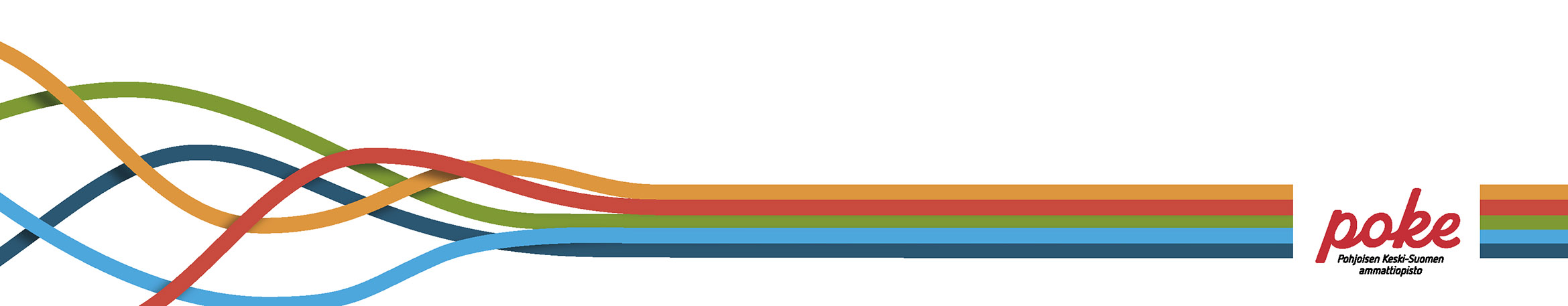 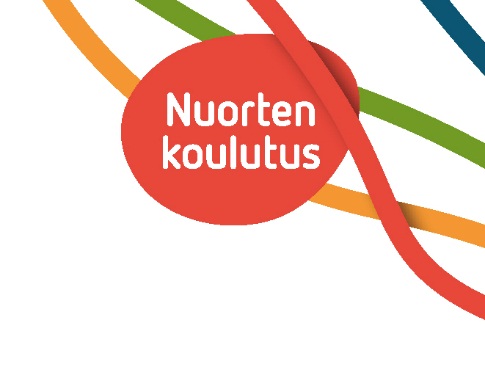 Miksi henkilöstön edustajia ulkomaille?
Saat uusia ajatuksia ja intoa työhön, työssä jaksaminen paranee uusien näkökulmien myötä!
Kehität kulttuuritaitoja ja kielitaitoa (kielitaidon suhteen ei ole vaatimuksia, matkaan voi lähteä vaikka työparin kanssa –Asenne ratkaisee!)
Pääset vertailemaan eri maiden työkulttuuria ja koulutuksen järjestäjien toimintaa
Oma urakehitys – Ehkä tulevaisuudessa KV-osaaja?
Henkilöstön hankkima KV-osaaminen kasvattaa organisaation osaamispääomaa 
KV-kokemukset kehittävät opetustyötä ja mahdollistaa kansainvälistymisen myös kotimaassa
Liikkuvuuksien myötä voi tulla ideoita jatkohankkeita varten!
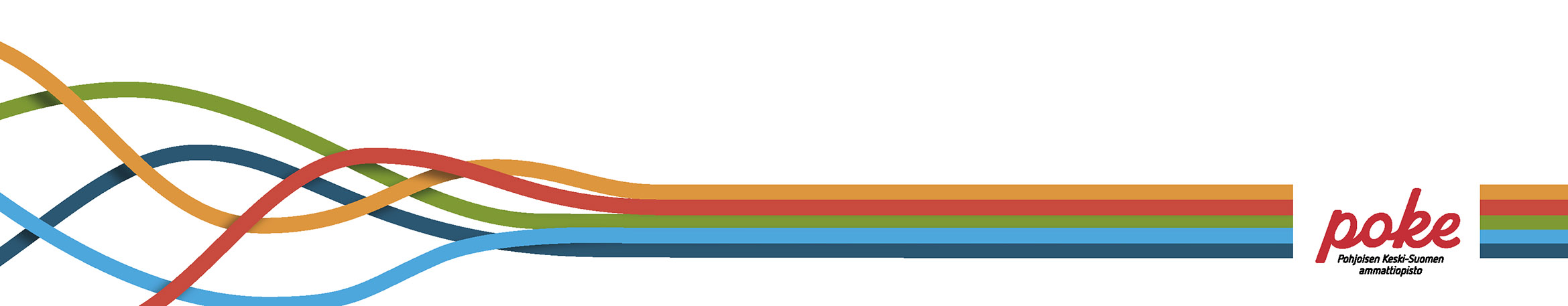 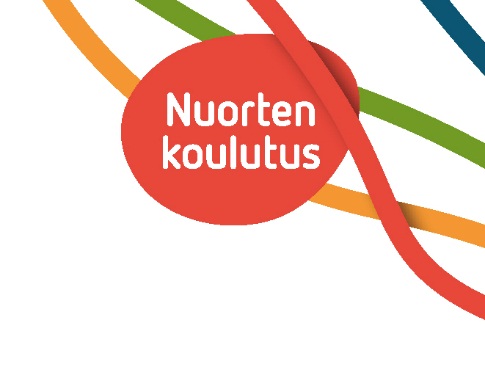 Mitä seuraavaksi?

	Kiinnostuitko lähtemisestä? Kysy Marilta lisää, mieti jo 	etukäteen mikä maa/koulu/yritys kiinnostaisi ja milloin

	 puh. 0504204372		mari.nurminen@poke.fi
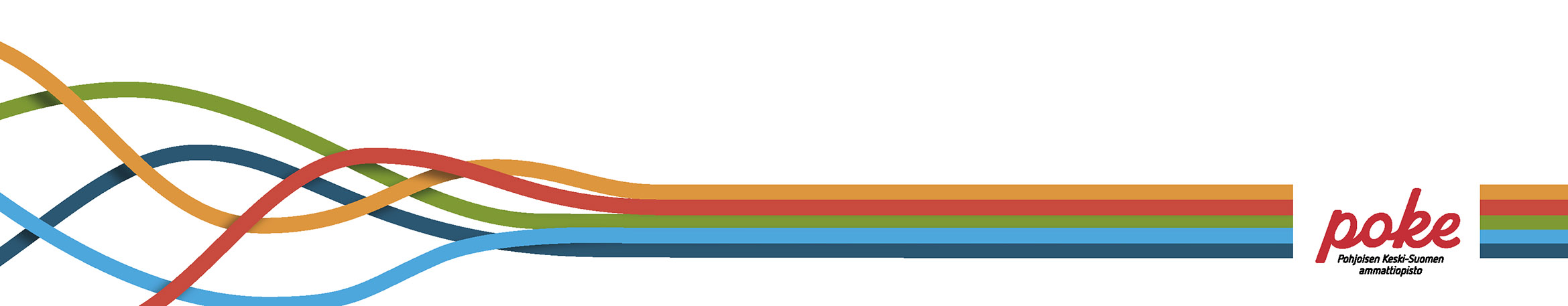